Chemistry Unit 1 Revision
Atomic Structure
The atom: check it out!
nucleus
electron
neutron
proton
Draw a labelled diagram of the atom showing the nucleus and labelling protons, neutrons and electrons.
Properties of subatomic particles
The atoms of an element contain equal numbers of protons and electrons and so have no overall charge.
There are two properties of subatomic particles that are especially important:
1. Mass
2. Electrical charge
The sum of the protons and neutrons in an atom’s nucleus is the mass number.
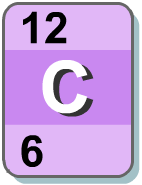 The number of protons in an atom is known as its atomic numberor proton number.
Calculating numbers of protons, neutrons, electrons
Protons = atomic number
Neutrons = mass number – atomic number
Electrons = same as number of protons
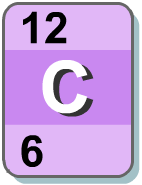 In a neutral atom (with no overall charge) the number of electrons (-1) and protons (+1) is equal so the charges balance out.
Isotopes
Notice that the mass number is different.  How many neutrons does each isotope have?
16
O
17
18
O
O
8
8
8
Each isotope has 8 protons – if it didn’t then it just wouldn’t be oxygen any more.
An isotope is an atom with a different number of neutrons:
How many electrons per shell?
1st shell holdsa maximum of2 electrons
2nd shell holdsa maximum of8 electrons
3rd shell holdsa maximum of8 electrons
Each shell has a maximum number of electrons that it can hold. Electrons will fill the shells nearest the nucleus first.
Summary: the atom so far
Electrons are:
The nucleus is:
Dense – it contains nearly all the mass of the atom in a tiny space.
Made up of protons and neutrons.
Positively charged because of the protons.
Thinly spread around the outsideof the atom.
Very small and light.
Negatively charged.
Found orbiting the nucleus in layers called shells.
Able to be lost or gained in chemical reactions.
History of the Models of Atomic Structure
Democritus’s Atomic Theory
1. All matter consists of invisible particles 	called atoms (from the Greek 	“Atomos” for indivisible).
2. Atoms are indestructible. 
3. Atoms are solid but invisible.
4. Atoms are homogenous.
5. Atoms differ in size, shape, mass, 	position, and arrangement.
John Dalton’s Theory
All matter is made up of atoms 
All atoms of the same element are identical. 	All atoms of different elements are 	different 
Atoms can not be created nor destroyed only 	rearranged. (law of conservation of 	matter) 
Atoms combine in fixed ratios to form 	compounds. (law of definite proportions) 
Atoms combine in different ratios to form 	different compounds. (law of multiple 	proportions)
J.J. Thomson’s Experiment: Discovery of the Electron
Using a cathode ray tube, he projected a beam of particles through a magnetic field and observed how they were deflected.
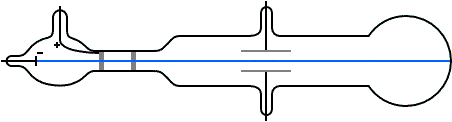 The plum pudding model
The atom is a positively-charged sphere with negative electrons distributed throughout it.
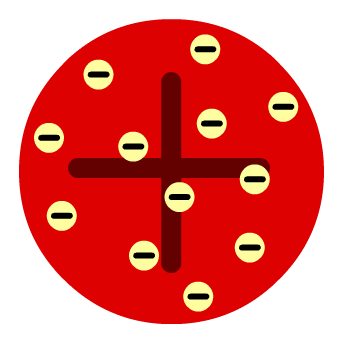 Rutherford’s Alpha Scattering Experiment
Lead box: absorb radiation and prevent it going in all directions
Radiation detector (microscope and detector plate): to count the number of alpha particles deflected to each location (historically they manually counted flashes of light on a screen)
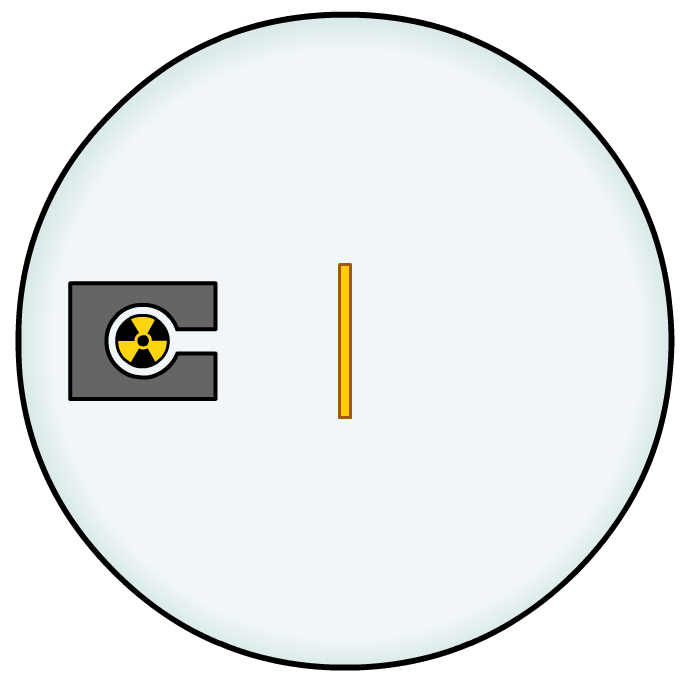 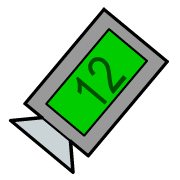 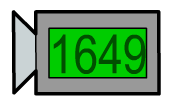 Radiation source: source of alpha particles
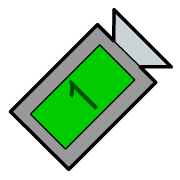 Container in a vacuum: no atoms inside to interfere with the experiment
Gold foil: contain the atoms being tested on
The results
A beam of alpha particles (positively charged) were directed at a piece of gold foil.
The results of Geiger and Marsden’s experiment were:
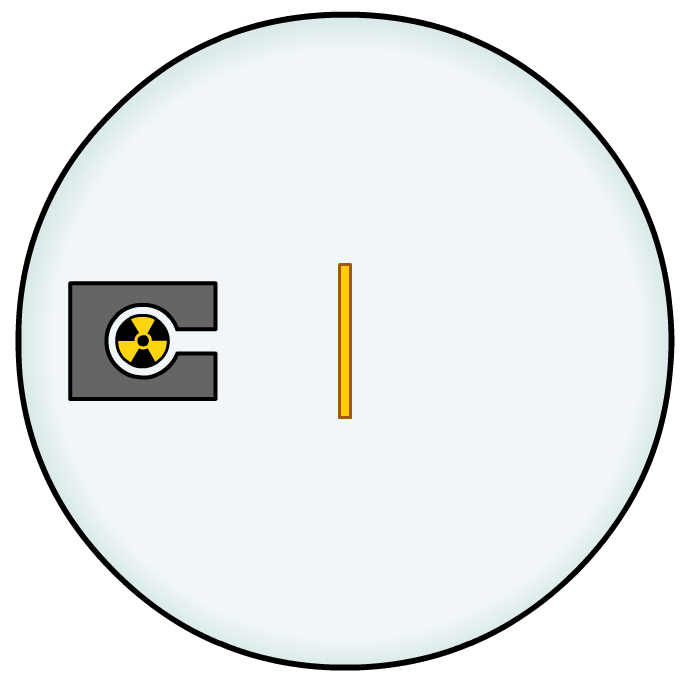 2. Some alpha particles   were slightly deflected       by the gold foil.
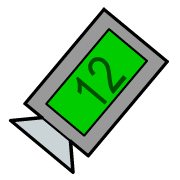 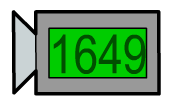 1. Most alpha particles   
     went straight through 
   the gold foil, without 
 any deflection.
3. A few alpha particles were bounced back from the gold foil.
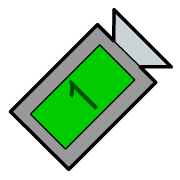 Conclusions from Rutherford’s experiment
The atom was mostly empty space.
Most of the mass was concentrated in a dense nucleus.
The nucleus was positively charged.
Electrons existed in an area surrounding the nucleus.
Niels Bohr
Niels Bohr used calculations to show that electrons travel in discrete orbits with specific amounts of energy.

These were later called electron shells or energy levels.
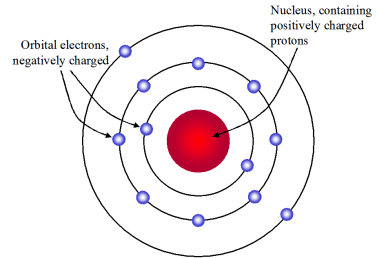 James Chadwick: Discovery of the Neutron
Along with other scientists, Chadwick realized the atomic mass of an element, was often twice what it should be. 

This led to Chadwick conducting an experiment that proved the existence of neutrons.

It was the last to be discovered because neutrons have no charge and so are more difficult to detect.
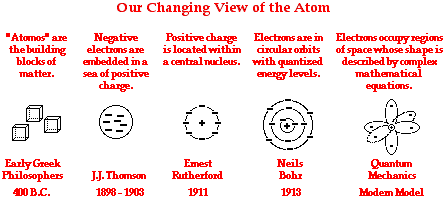 The periodic table
Group
1
Group
6
Group 
8 (0)
Group
4
Groups (Columns)
Group
5
Group
3
Group
7
Group
2
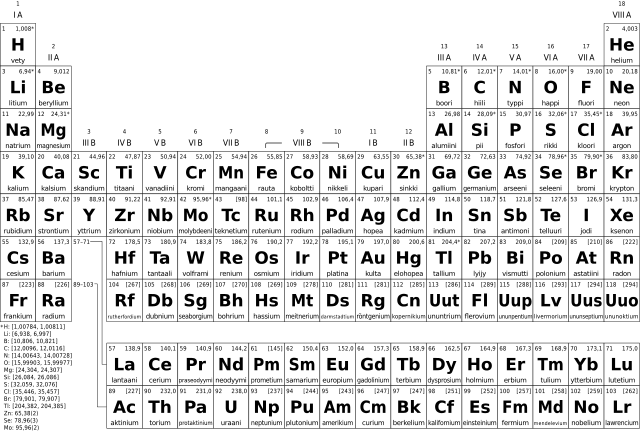 Periods (Rows)
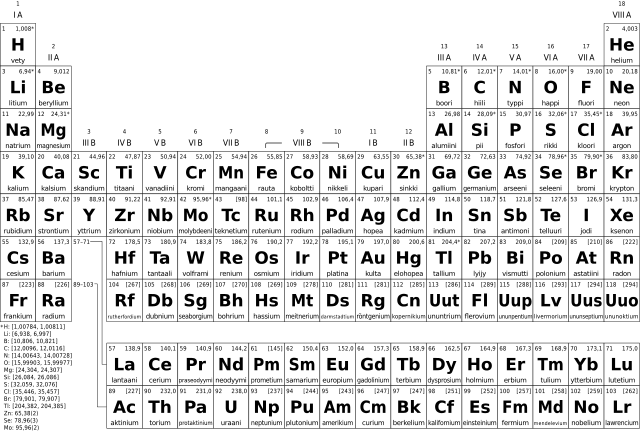 Period
1
Period
2
Period
3
Period
4
Charge +1
Charge
0
Groups (Columns)
Charge
-1
Charge
+2
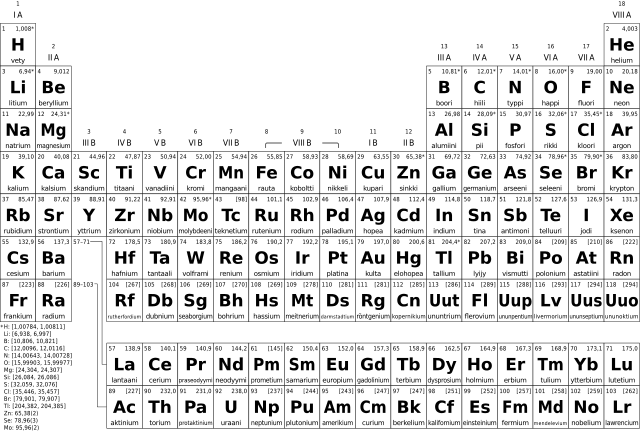 Alkali Metals
Noble Gases
Alkaline Earth Metals
Halogens
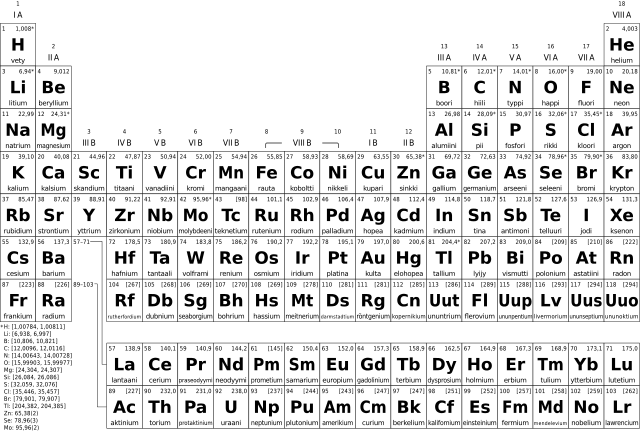 Transition Metals
Metals vs. Non-Metals
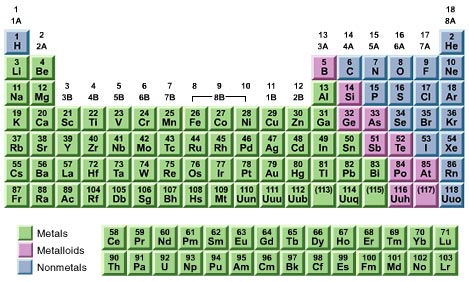 History of the Periodic Table
Historically, scientists arranged the periodic table by weight.
Some scientists noticed patterns but the groups they made did not always fit the pattern.

Mendeleev’s development was that he organised the groups by properties and left spaces for elements that had not been discovered yet. This organised the table and he was able to predict the properties of undiscovered elements.
Metals
The majority of elements are metals.
They are located on the bottom left of the periodic table.

Physical Properties:
Good conductors
Malleable
High melting/boiling pts
High density
Lustrous (shiny)
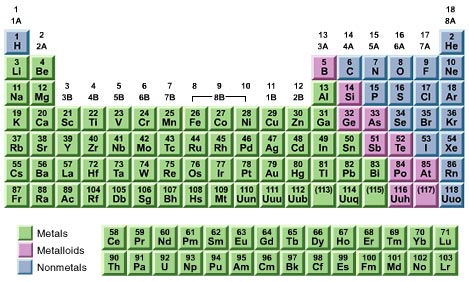 Metals
Chemical Properties
Metals have very few electrons in their outer shell.
They lose these outer electrons to become stable. (Full shell = stable)
When they lose electrons there are now more protons (+) than electrons (-).
Metals form positive (+) ions.
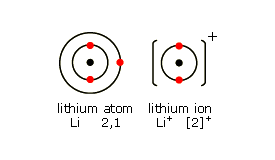 Noble Gases Summary
The elements in Group 0 of the periodic table are called the noble gases. 
They are unreactive and do not easily form molecules because their atoms have stable arrangements of electrons. 
The noble gases have eight electrons in their outer energy level, except for helium, which has only two electrons.
The boiling points of the noble gases increase with increasing relative atomic mass (going down the group).
Alkali Metals Summary
The elements in Group 1 of the periodic table, known as the alkali metals.
Are metals with low density (the first three are less dense than water)
React with non-metals by losing 1 electron to form positive ions (+1 charge)

Reaction with water gives off hydrogen gas and a metal hydroxide (OH)
Alkali Metal + Water  Hydrogen + Alkali Metal Hydroxide
The alkali metal hydroxide are white solids that dissolve to form alkaline solutions.
The reactivity increases as you go down the group. This is because the farther away the electron is from the nucleus, the easier it is to remove.
Halogens Summary
The elements in Group 7 of the periodic table, known as the halogens.
They are non-metals. Fluorine and chlorine are gases, bromine is a liquid, and iodine is a solid.
They are all diatomic molecules (found in pairs).
React with metals by gaining one electron and forming negative ions (-1 charge).
The melting and boiling points increases down the group.
The reactivity decreases as you go down the group. This is because the farther away the electron is from the nucleus, the more difficult it is to attract.
Atoms, Elements, Compounds, Mixtures
Key Terms
Atom = smallest unique particle of matter
Element = all the atoms of an element are the same
Molecule = two or more atoms chemically joined (can be the same type or different) 
Compound = two or more atoms of different elements chemically joined
Mixture = two or more elements or compounds not chemically joined
When atoms are chemically bonded together they are called molecules
Some elements exist as atoms, but some exist as molecules
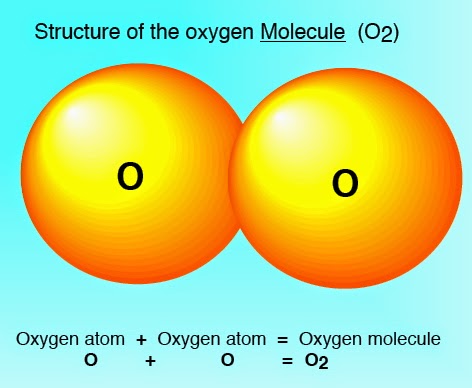 The atoms can only be separated when a chemical reaction takes place
Compounds
Compounds are a special type of molecule.

Compound = two or more atoms of different elements chemically joined

Example: Methane (CH4)
Molecule
Also a compound
H
H
H
H
A MOLECULE OF THE COMPOUND METHANE
C
molecules
If the atoms are the same
then it is a molecule of an
element eg H2  -hydrogen
If the atoms are different
then it is a molecule of a
compound eg CH4  methane
Name the following compounds: Metal + Non-metal
LiCl
CaF2
KBr
BaO
MgCO3
ZnSO4
ZnSO3
WCl3
AlPO4
NaNO3
Lithium Chloride
Calcium Fluoride
Potassium Bromide
Barium Oxide
Magnesium Carbonate
Zinc Sulphate
Zinc Sulphite
Tungsten Chloride
Aluminium Phosphate
Sodium Nitrate
[Speaker Notes: Students should try to name these on their own to check their understanding]
Name the following compounds: Non-metal + non-metal
CO
SF6
SO2
SiCl4
P4O10
NH3
PBr5
PCl3
SiO2
XeF6
Carbon Monoxide
Sulphur Hexafluoride
Sulphur Dioxide
Silicon Tetrachloride
Tetraphosphorus Decaoxide
Nitrogen Trihyride
Phosphorous Pentabromide
Phosphorous Trichloride
Silicon Dioxide
Xenon Hexafluoride
[Speaker Notes: Students should try to name these on their own to check their understanding]
Mixtures
This is when elements and compounds are just mixed together .
Mixtures can be separated using physical changes
Air is a mixture of different gases. 
Oxygen, nitrogen, argon, carbon dioxide and water vapour are all in the air.
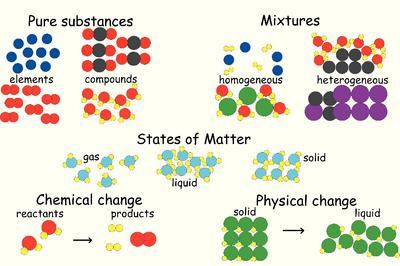 A mixture consists of two or more elements or compounds not chemically combined together. 
The chemical properties of each substance in the mixture are unchanged.
Mixtures can be separated by physical processes (NO chemical reactions involved).
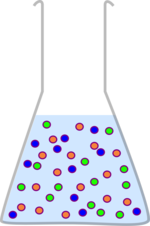 Separation Techniques
Filtration
Crystallisation
Distillation
Fractional Distillation
Chromatography
Filtration
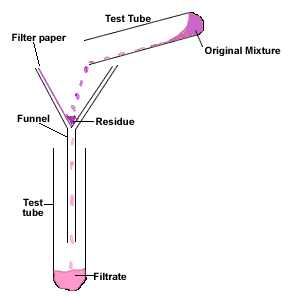 Separates: insoluble solids from a liquid
Physical Property: solubility
How does it work: 
Filter paper contains small holes that allow water molecules and soluble particles to pass through (filtrate).
Insoluble solids have atoms which are still bonded together in a large molecule that cannot pass through the holes and is trapped by the filter paper (residue).
Residue = 
Insoluble solid
Filtrate = 
Filtered liquid
Distillation
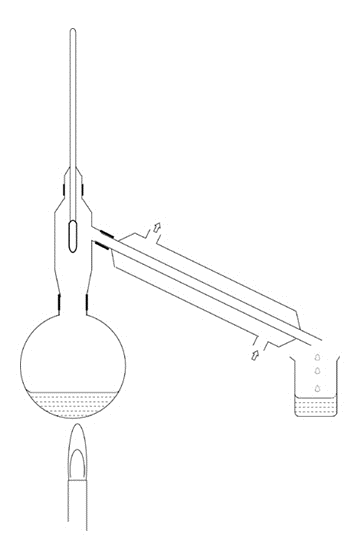 Separates: liquid from a solution or mixture of two liquids
Physical Property: boiling point
How does it work: 
Mixtures is heated to the boiling point of one liquid (but not hot enough to boil the second).
The liquid evaporates and enters the condenser.
The condenser cools the gas back into a liquid to be collected (distillate).
Thermometer
Condenser
Mixture
Distillate =
Pure Liquid
Heat source
Fractional Distillation
Separates: multiple liquids from a mixture
Physical Property: boiling point
How does it work: METHOD 1
Mixtures is heated to the boiling point of liquid 1 (but not hot enough to boil the second).
The liquid evaporates and enters the condenser.
The condenser cools the gas back into a liquid to be collected.
Heat the mixture further to the boiling point of liquid 2 and repeat.
[Speaker Notes: http://www.rsc.org/learn-chemistry/wiki/Expt:The_fractional_distillation_of_crude_oil]
Fractional Distillation
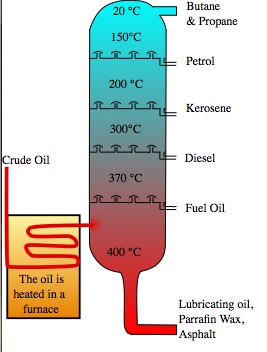 How does it work: METHOD 2
Heat the mixture at a high temperature until ALL liquids evaporate.
The column is hotter at the bottom, cooler at the top.
Liquids cool and condense at different locations with different temperatures (relating to their boiling points)
Each liquid mixture obtained is called a fraction.
Fractions = mixtures collected at different temperatures
Crystallisation
Separates: soluble solids from a solution
Physical Property: solubility
How does it work: 
Evaporating a liquid from a solution will produce a supersaturated solution (there is more solute in the solution than the solubility limit).
Once the solution cools, the solid cannot stay in solution past it’s solubility limit and crystallises.
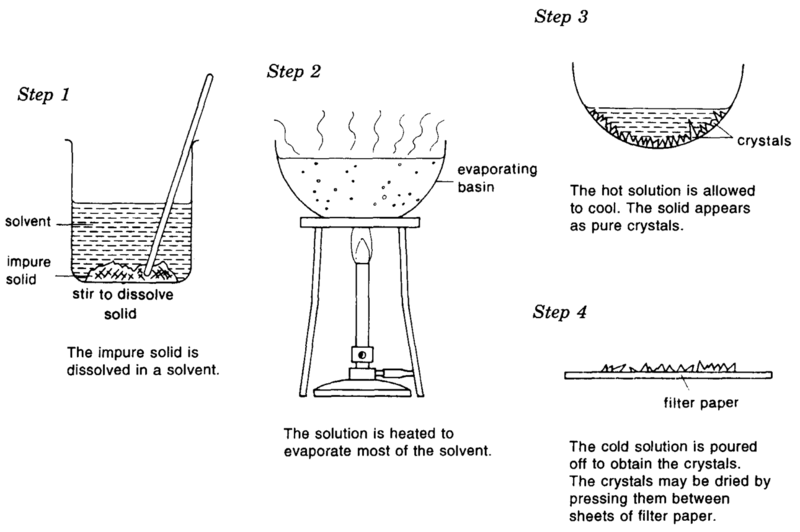 Chromatography
Chromatogram = result showing the separation of the coloured substances
Separates: dyes from a mixture of dyes
Physical Property: solubility and interaction with paper molecules
How does it work: 
A spot of the mixture of dyes is placed on chromatography paper (draw a pencil line).
Only the very bottom of chromatography paper is dipped into a solvent (usually water).
Paper absorbs the solvent and carries the dyes up the paper.
Different molecules will interact with the solvent and paper different amounts so will travel different distances up the paper.
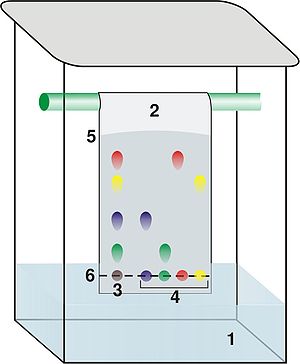